Arden Medical centre
Patient Satisfaction 2016
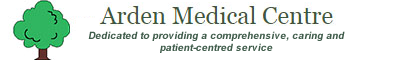 Surgery Visits
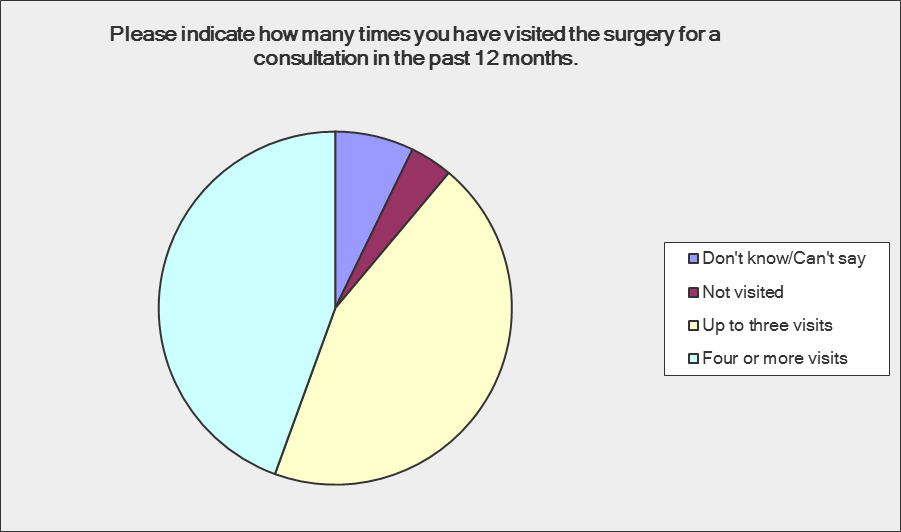 44%
44%
Booking appointments
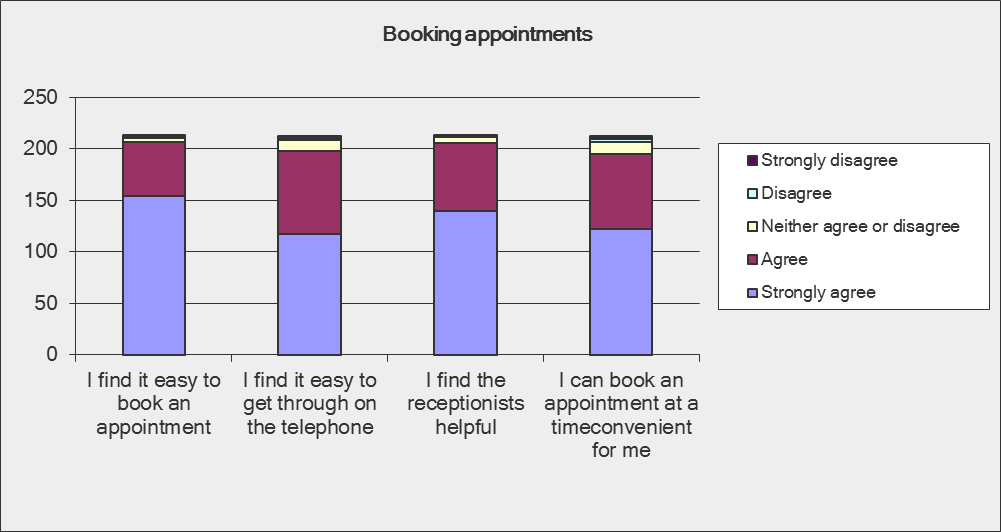 72%
55%
66%
58%
Booking appointments
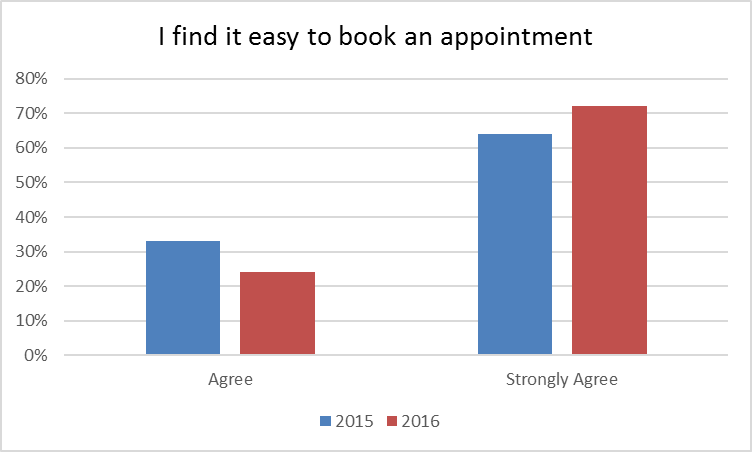 Telephone access
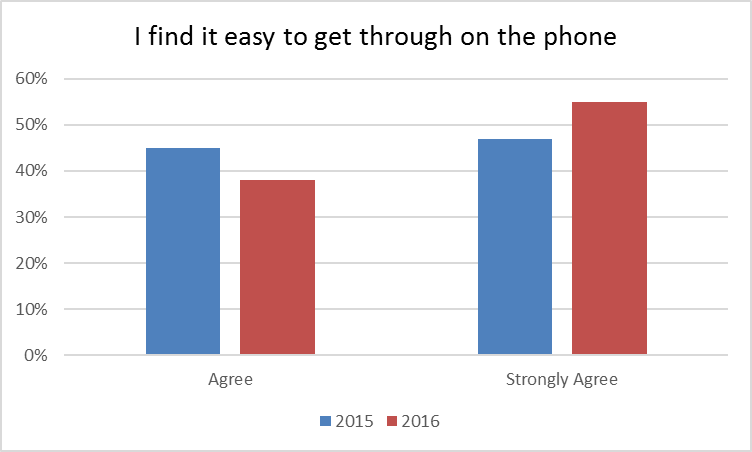 receptionists
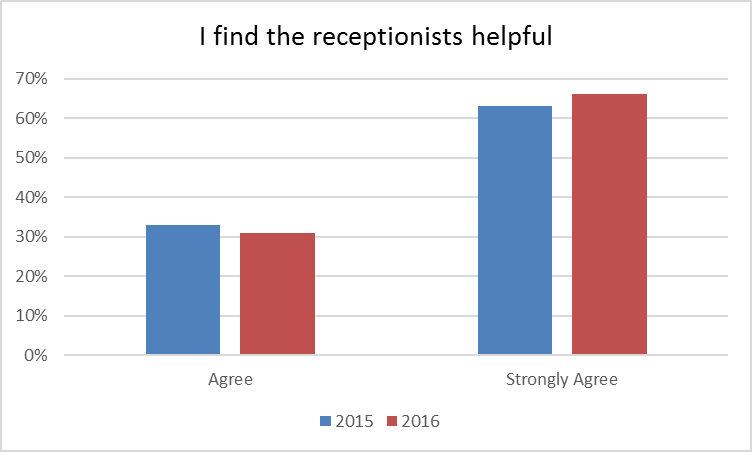 Booking convenience
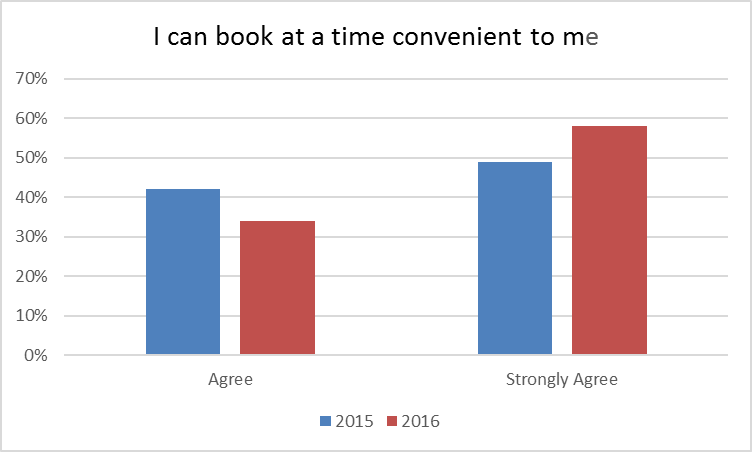 Consultations
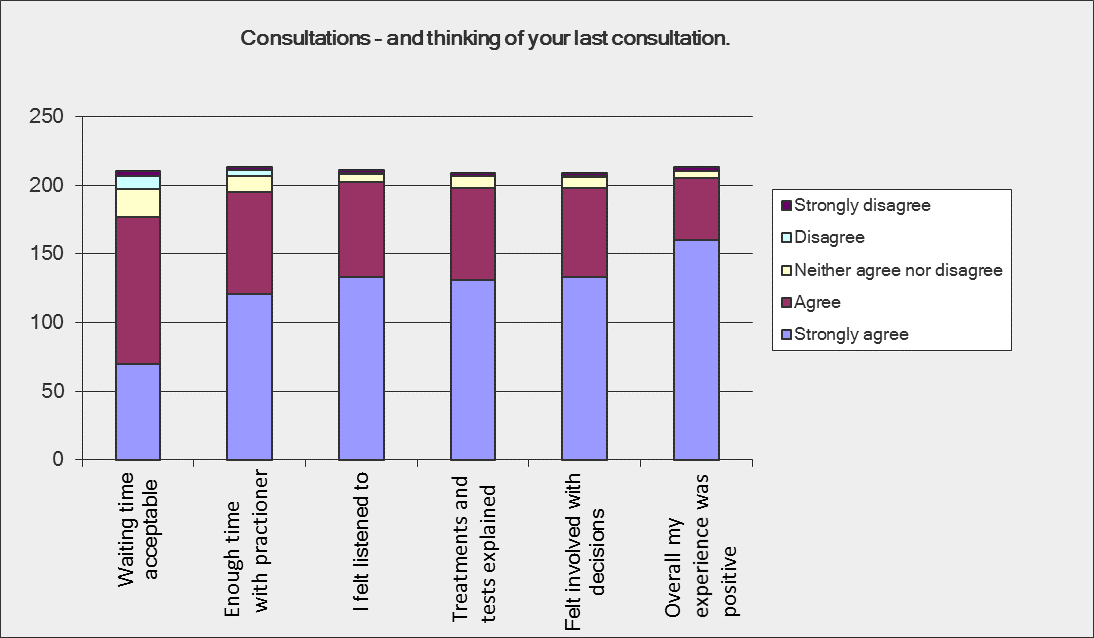 21%
31%
33%
32%
35%
51%
75%
64%
63%
63%
57%
33%
Waiting Time
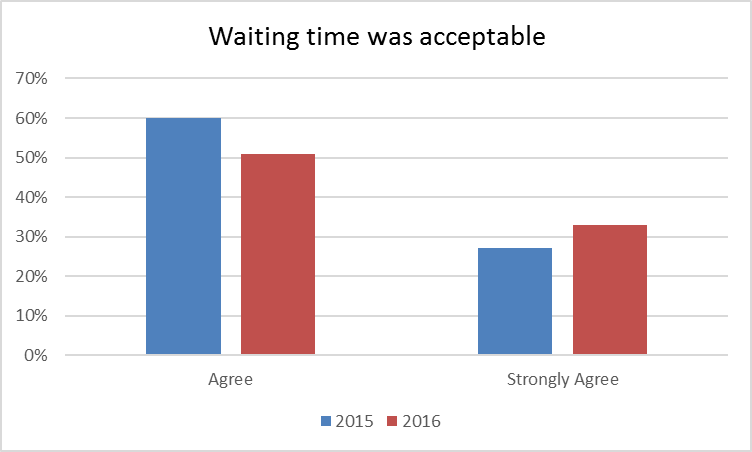 I was given enough time
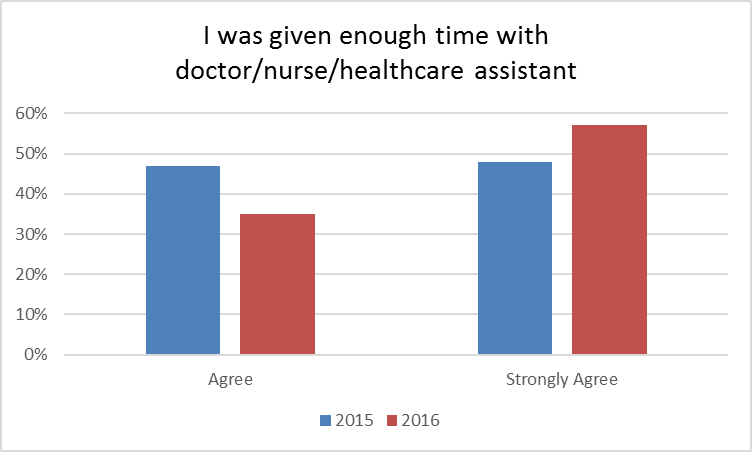 I felt listened to
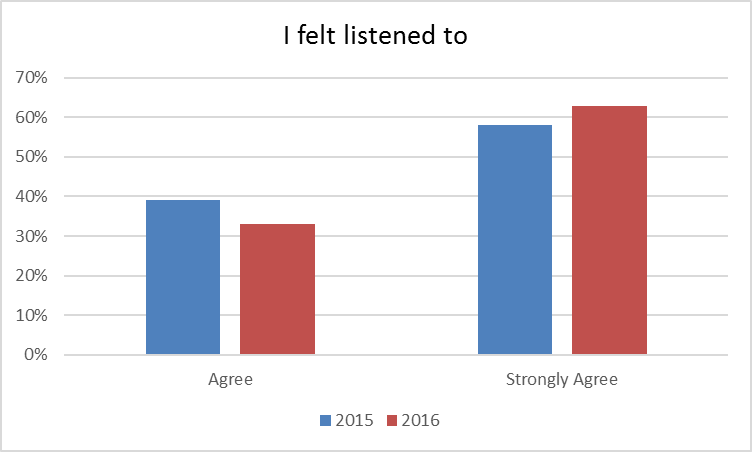 My treatment and tests were explained to me
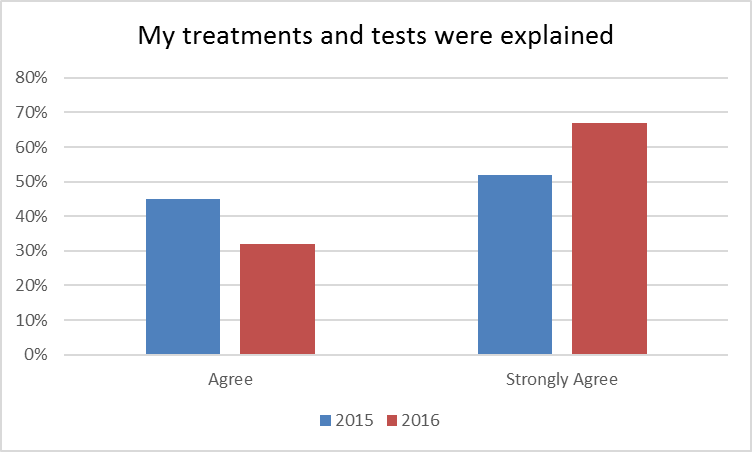 Involved in decisions
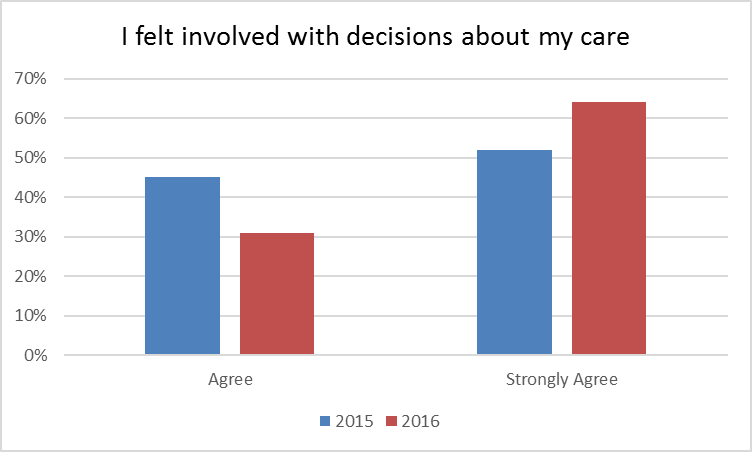 Overall my experience at amc has been positive
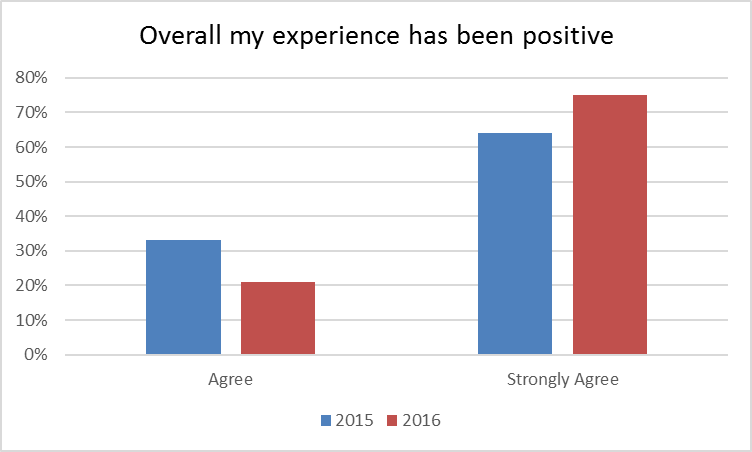 Text messaging
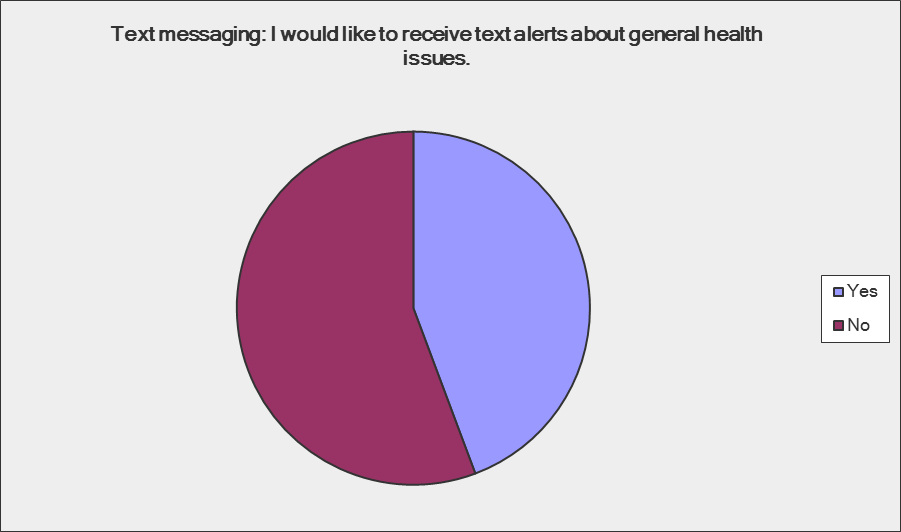 44%
56%
Text messaging
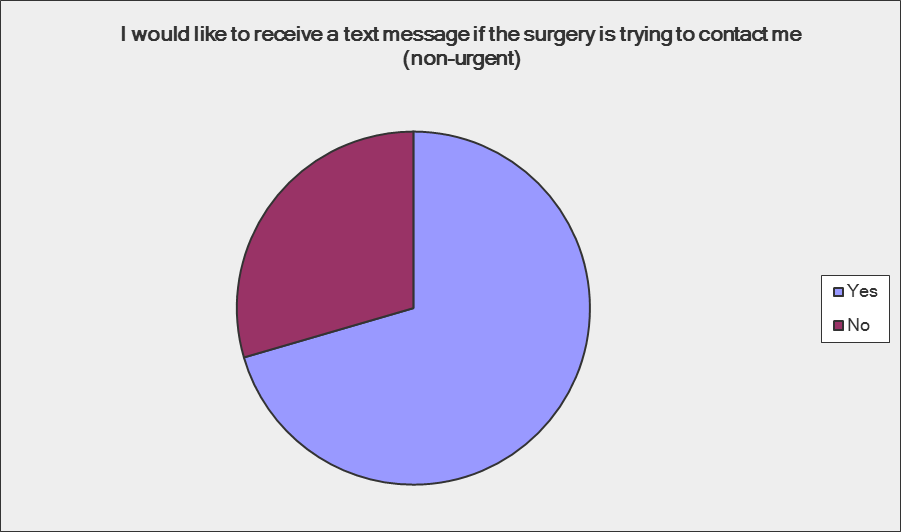 29%
71%
Text messaging
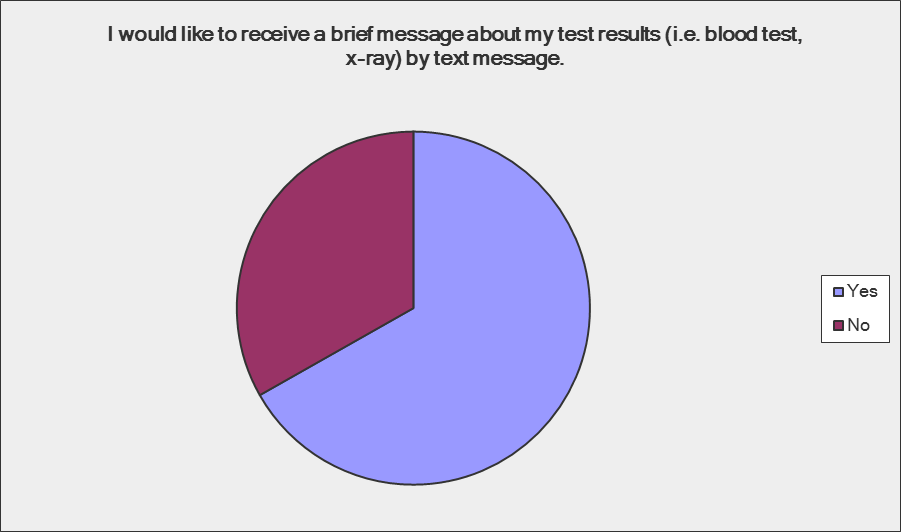 33%
67%
Verbatim comments
I have been with the surgery since 1990 & have been & still are delighted at all times. 
Thank you so much	
I think antibiotics should be carefully monitored	
I work in Birmingham so find it hard sometimes to pre-book late appointments. 
Often am told to call on day.	
Excellent service	
Very helpful and friendly	
Had no problems with appointments, always helpful.	
Don't change anything!	
Very good service	
We moved from another surgery - to receive better service and we have!	
I do not use a computer or smart phone	
Should open Wed pm - why do you close!
Verbatim comments
Improve, review your letter, they cost money to send and are sent unnecessarily. 
I have been to my appointment, but still get letters to go! Waste of money to send. 	
Brilliant service - thank you	
Brilliant service	
Thanks for the service you all provide	
I find my experience here (compared to others I hear about from other GP practices
extremely positive. Thank you!	
I find the whole experience very helpful. The best surgery and doctors!	
We really appreciate all support given to us	
Great surgery staff	
Great service
Verbatim comments
I am extremely impressed with all aspects of Arden Medical Centre	
Waiting time at surgery can sometimes be horrendous, however having been
the cause of others having to wait, I know it is unavoidable at times. If patients are
made to wait it is usually because someone else is having a terrible time!	
Maybe health promotional talks	
Very satisfied with everything	
Happy	
More weekend / evening hours	
6 day a week surgery including Weds pm	
So far I have had good care from the practice. Can't think of anything more you can do	
I  feel very lucky to be a patient at this surgery. Press & friends confirm this!
demographics
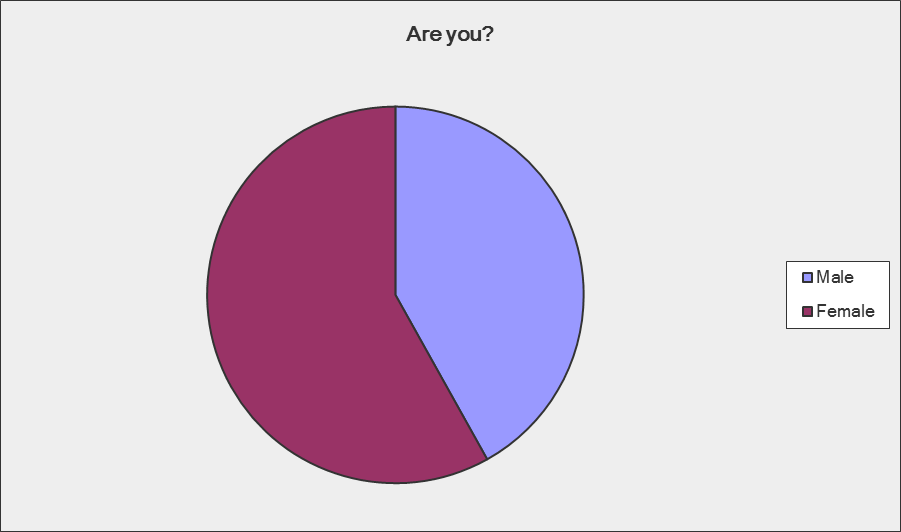 58%
42%
demographics
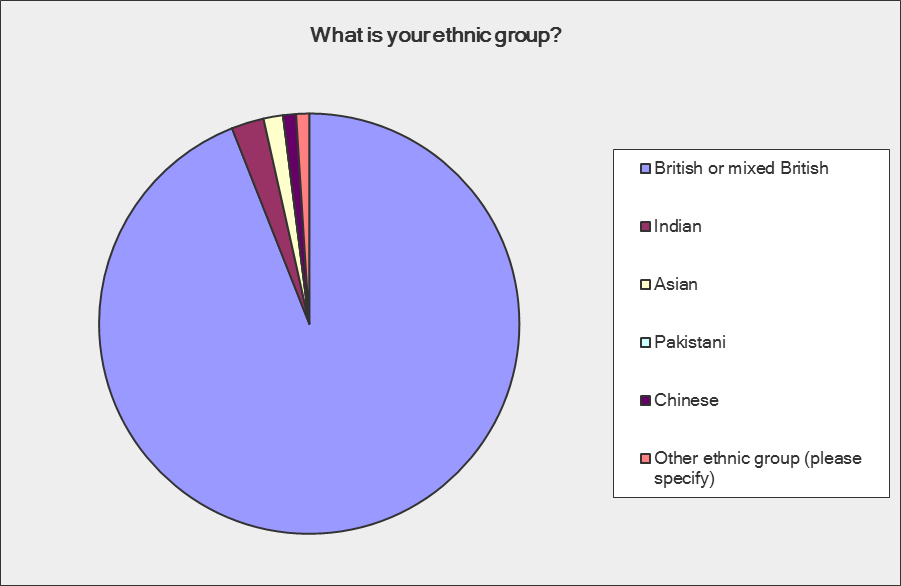 94%
demographics
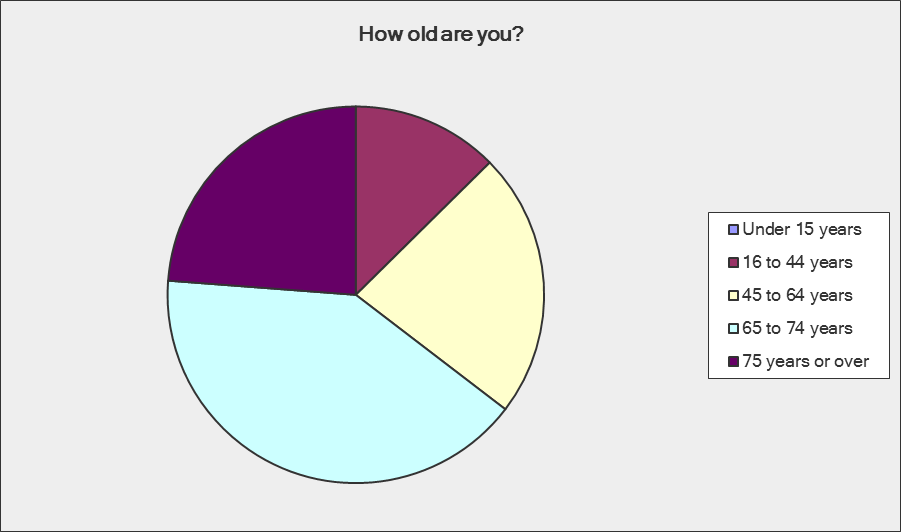 13%
24%
23%
41%
demographics
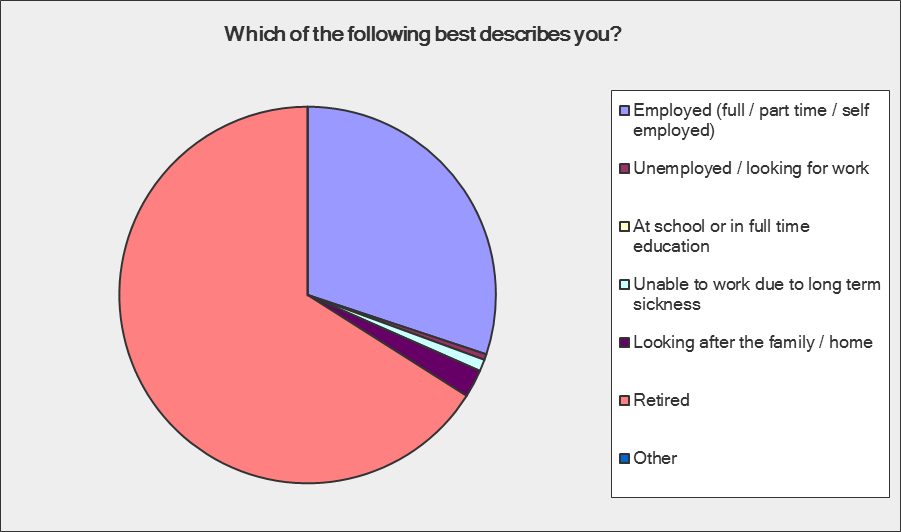 30%
66%